Новые подходы содействия занятости и изучение рынка труда
ВЛИЯНИЕ ПАНДЕМИИ НА РЫНОК ТРУДА
Показатели трудоустройства выпускников учебных заведений
Опрос субъектов предпринимательства
Показатели занятости Бюро статистики
+0,1 п.п.
4,9%
449 тыс.
Безработные
4,8%
441 тыс.
70%
2018г.
-2,6%
2 045 тыс.
74%
Самозанятые
2019г.
2 099 тыс.
71%
6 686тыс.
2020г.
-3%
Наемные работники
6 681 тыс.
опрошено более 50,4 тыс. субъектов бизнеса
84% респондентов субъекты микробизнеса
количество работников предприятий сократилось в среднем на 11%
56% респондентов отмечают значительное сокращение доходов
Уровень трудоустройства выпускников ВУЗ и ТиПО снизился на 3%
Уменьшение численности рабочей силы и рост количества безработных
Уровень безработицы вырос на 0,1 пп и составил 4,9%
Численность занятого населения сократилась на 0,6%
Число самозанятых сократилось на 2,6%.
4,6 млн. человек получили соцвыплата 42 500 в период ЧП и локдауна
ПСИХОЛОГИЧЕСКАЯ ПОМОЩЬ НАСЕЛЕНИЮ И ПРОФОРИЕНТАЦИОННАЯ РАБОТА ЗА 2019 - 2020 ГОДЫ
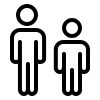 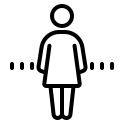 58% женщины, 
        из них 1-5% жертвы бытового насилия
53 тыс. граждан получили услуги
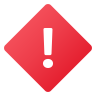 Статистические показатели
2020г.
37,4 тыс. человек прошли психологическое тестирование
2019г.
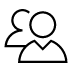 16,5 тыс. человек прошли психологическое тестирование
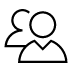 37% молодежь (14,2 тыс.чел.)
56,9% молодежь (9,4 тыс.чел.)
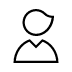 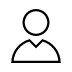 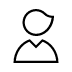 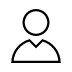 20,9 тыс. женщин
16,5 тыс. мужчин
56% предпочитают руководящие должности и только 14% предрасположены к физическому труду
45% не имеют гибкие навыки (коммуникабельность, умение нестандартно мыслить, принимать решения, работать в команде)
6,8% безработного населения с суицидальными наклонностями
10,5 тыс. женщин
6 тыс. мужчин
55,9 %
44,1 %
64 %
36%
ОПРОС ПО ПОТРЕБНОСТИ В КАДРАХ
Как и до пандемии наибольший спрос приходится на рабочие кадры
Опрошено 24,5 тыс. субъектов предпринимательства
Потребность в кадрах на 2021-2023гг 
(вакансии)
Структура потребности 2019 года
Структура потребности 2021 года
ВУЗ
Не требуется
ТиПО
2021г.
2022г.
2023г.
45% потребности приходится на г. Нур-Султан и г. Алматы до пандемии) наибольшая потребность была в Туркестанской области (21%).
Наибольший спрос 79% приходится на рабочие кадры, до пандемии показатель составлял 86% всей потребности приходилось на рабочие кадры
Снизилось количество субъектов предпринимательства которые имеют потребность с 45% в 2019 году до  41,6% в 2021 году
Опрос до пандемии показал, что выпуск специалистов с высшим образованием практически в 5,3 раз превышал их потребность
НАИБОЛЕЕ ВОСТРЕБОВАННЫЕ КАДРЫ
Потребность в кадрах с учетом экстраполяции
Топ востребованных профессий на 2019 год
Прогнозный показатель потребности в кадрах по сравнению к 2019 году сократился в 4 раза

Основная потребность в кадрах приходится на рабочие профессии
Экстраполированные данные
ВЭД имеющие наибольшую потребность
Топ востребованных профессий на 2020 год
Положительную динамику показали: строительство +11,1%, торговля +8,6%, здравоохранение +1,7%.
Отрицательную динамику показали: прочие индивидуальные услуги – 23%, сельское хозяйство – 7,2%, финансы и страхование – 3%
ПРОАКТИВНАЯ РАБОТА МОБИЛЬНЫХ ЦЕНТРОВ ЗАНЯТОСТИ
Инструменты взаимодействия с населением
В крупных городах и обл. центрах
84
МЦЗ
В районах 
и сельских округах:
36
микроавтобусов
(для профориентации, психологической помощь, рынка сбыта)
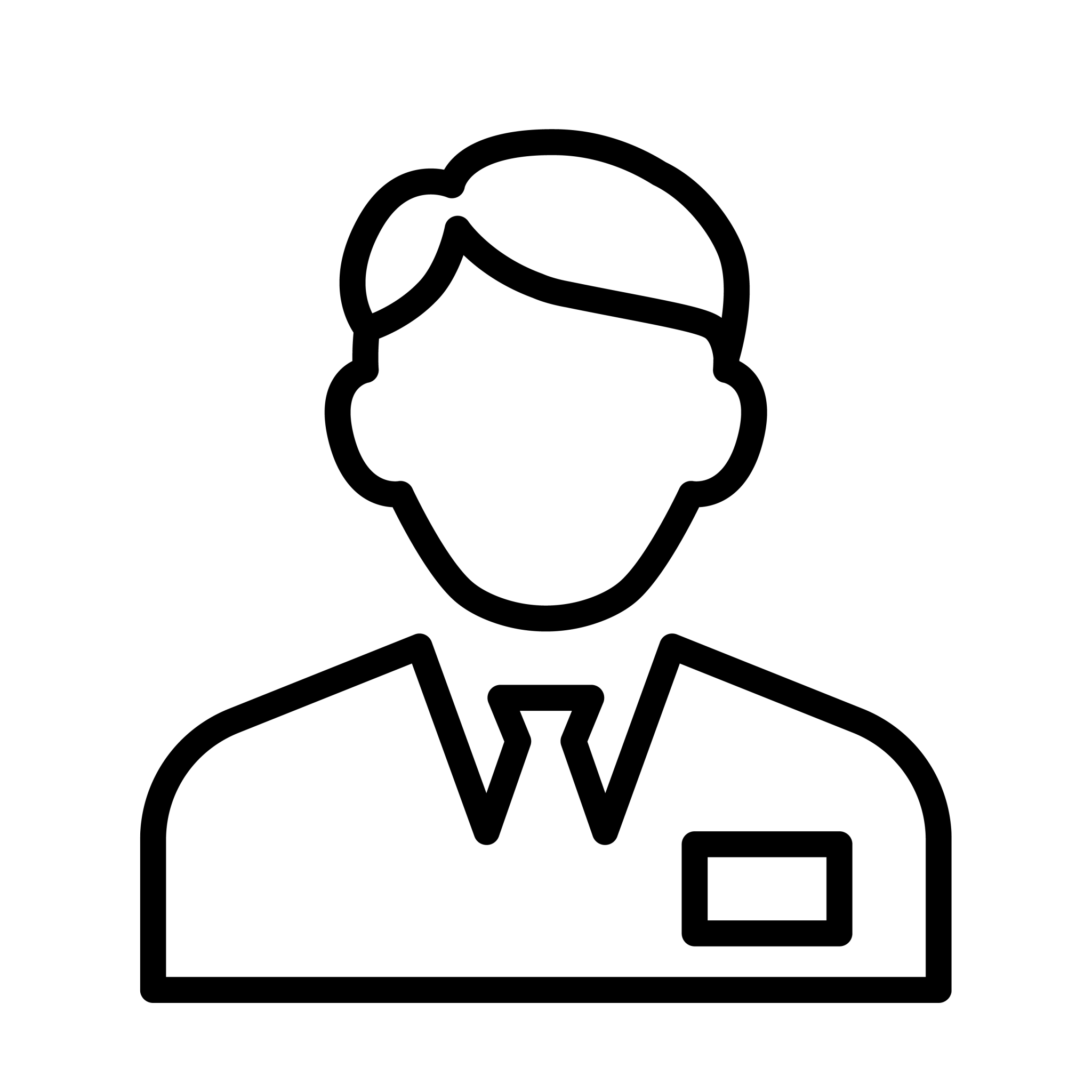 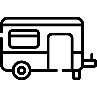 Проактивное оказание услуг
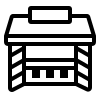 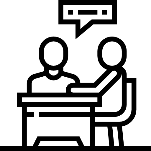 Посещение общественных мест
Представительства в акиматах, ЦОНах, домах матери, ВУЗы и колледжи, т.д.
Мобильные центры занятости на базе автобусов
Мобильные центры занятости
Представительства в ЦОН
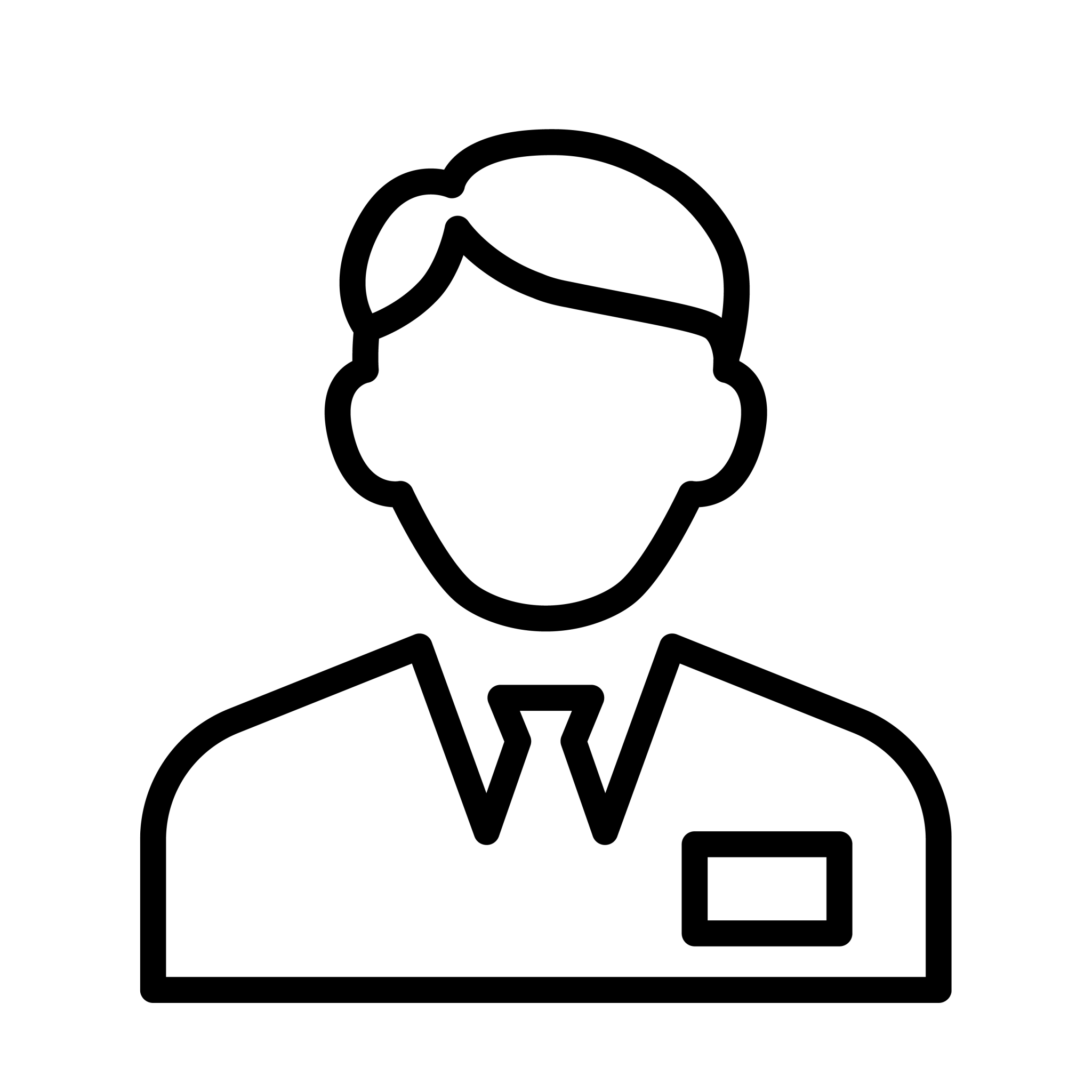 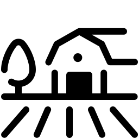 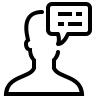 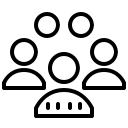 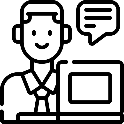 Консультации
Посещение удаленных населенных пунктов
Посещение мест скопления населения
Дистанционное оказание услуг
Оказание услуг
ОХВАТ - 560,2 тыс. чел.
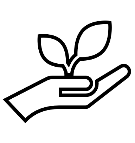 Консультация граждан в МЦЗ
Обзвон работодателей (вакансии и сотрудничество)
Методы взаимодействия с населением
370,4 тыс. чел. - консультации
105,8 тыс. чел. - психологическая консультация;
31,7 тыс. чел. - на Бастау;
35,3 тыс. чел. - трудоустроены;
16,9 тыс. чел. - краткосрочное профессиональное обучение и т.д;
Представление психол. помощи и компетенций
Психологическая консультация
Тренинги, обучение Soft skills 
Профориентация
Индивидуальные карты развития (ИКР)
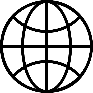 Информационная работа
Работа в социальных сетях
Поддержка обратной связи через мессенджеры
ПРЕДЛОЖЕНИЯ ПО СОВЕРШЕНСТВОВАНИЮ ИНСТРУМЕНТОВ СОДЕЙСТВИЯ ЗАНЯТОСТИ
ПРЕДСТОИТ РАБОТА В ЧАСТИ: 

Трансформации инструментов содействия занятости – через применение проактивного метода содействия занятости;

Популяризации рабочих профессий;

Сопоставление двух методов (автоматизированный и опрос) позволят получать дополнительные данные от бизнеса и получать более точные данные по потребностям рынка труда. Предлагаем, чтобы Минтруда наравне с построением прогноза по потребности в кадрах на базе информации полученной через платформу Енбек.кз, так же проводил опросы субъектов предпринимательства по потребности в кадрах или опрос передавал на аутсорсинг независимой компании.
БЛАГОДАРИМ ЗА ВНИМАНИЕ!


www.atameken.kz
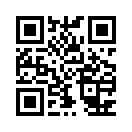 ©  Национальная Палата Предпринимателей Республики Казахстана «Атамекен», 2021 г.